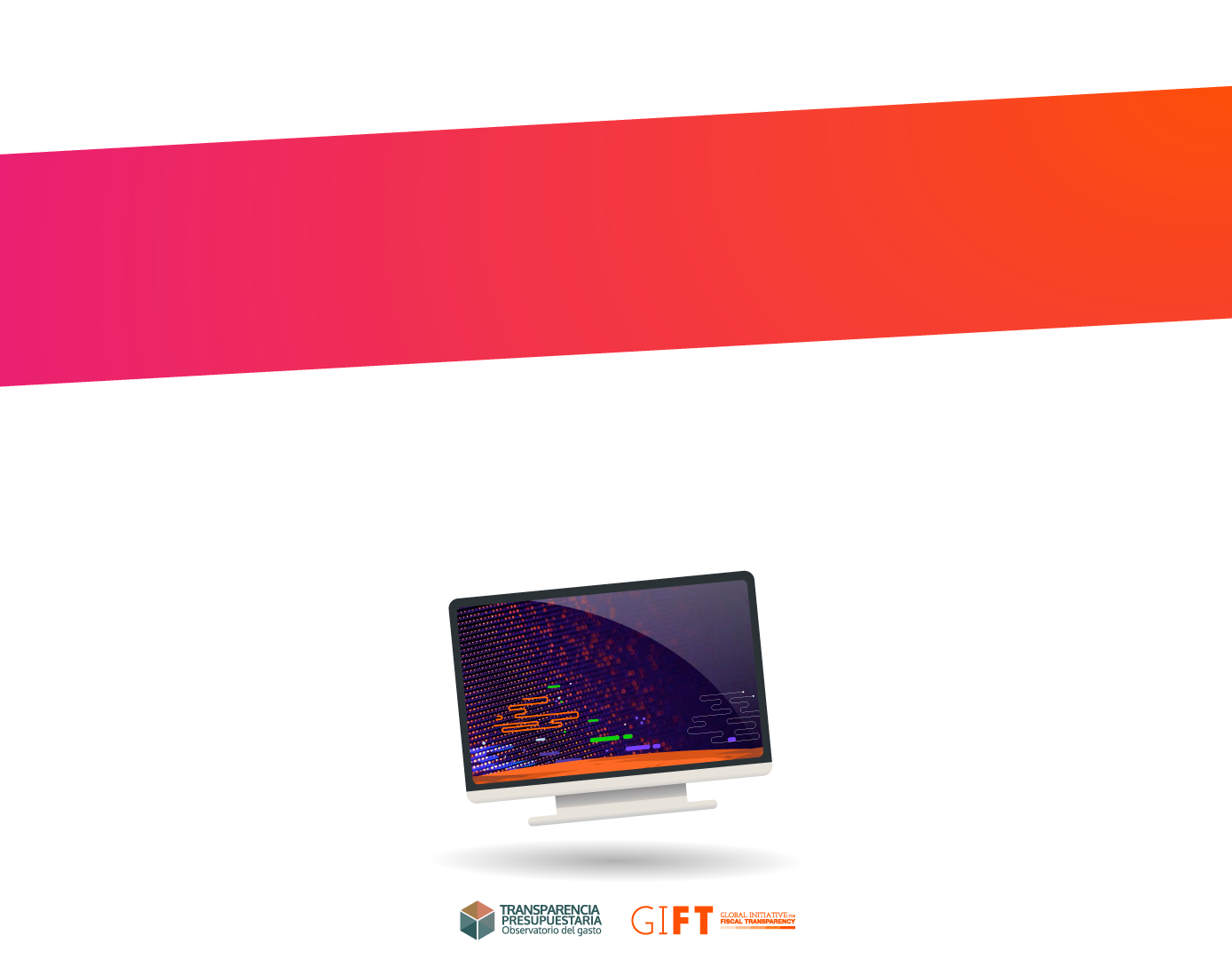 ¿Cómo promover el uso de los dato?
Promoviendo el uso de los datos desde el proceso de apertura
La publicación de datos será útil en la medida que los datos sean utilizados.
No existe una única manera ni formato de publicar datos.
Múltiples formatos de publicar datos
Cuando hablamos de publicación de datos abiertos, existen distintos niveles de apertura y, sobre todo, distintas herramientas (Parte 1. ¿Qué son los datos abiertos?). 

Cómo abordemos la publicación nos acercará o distanciará de nuestro público objetivo.

¿JSON?	¿Excel?

¿CSV?

¿RDF? 		¿API?

¿Visualizaciones?
[Speaker Notes: Este proceso no concluye con la publicación, sino que debe continuar como un ciclo retomando constantemente a los usuarios con la finalidad de mejorar el uso, aprovechamiento e incidencia de los datos abiertos.]
Identificar el público objetivo
No todos los usuarios tienen los mismos intereses ni capacidades de uso de los datos. Ejemplos:
[Speaker Notes: Este proceso no concluye con la publicación, sino que debe continuar como un ciclo retomando constantemente a los usuarios con la finalidad de mejorar el uso, aprovechamiento e incidencia de los datos abiertos.]
Lo que para unos es bueno puede no ser lo mejor para otros
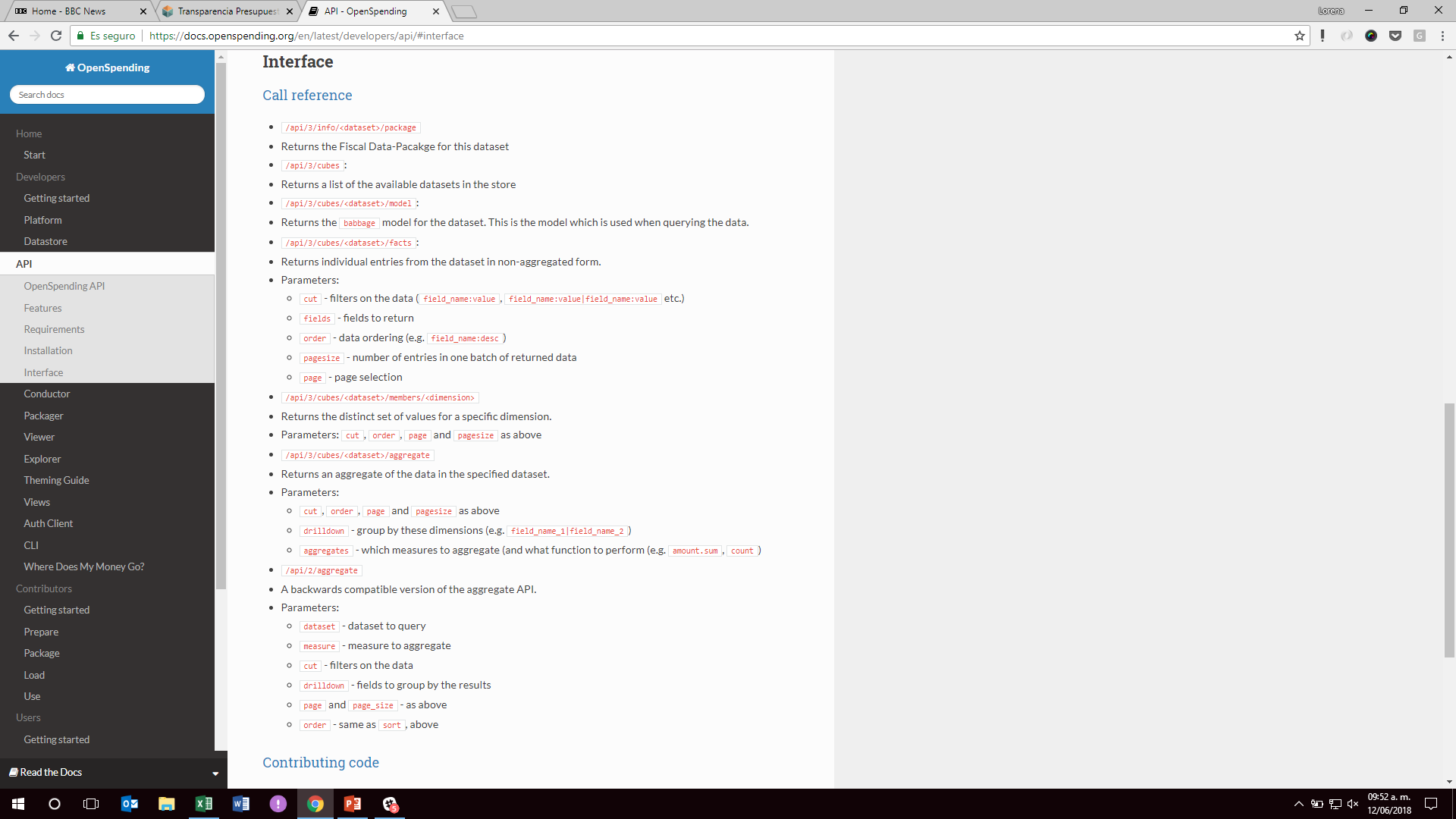 [Speaker Notes: Este proceso no concluye con la publicación, sino que debe continuar como un ciclo retomando constantemente a los usuarios con la finalidad de mejorar el uso, aprovechamiento e incidencia de los datos abiertos.]
Lo que para unos es bueno puede no ser lo mejor para otros
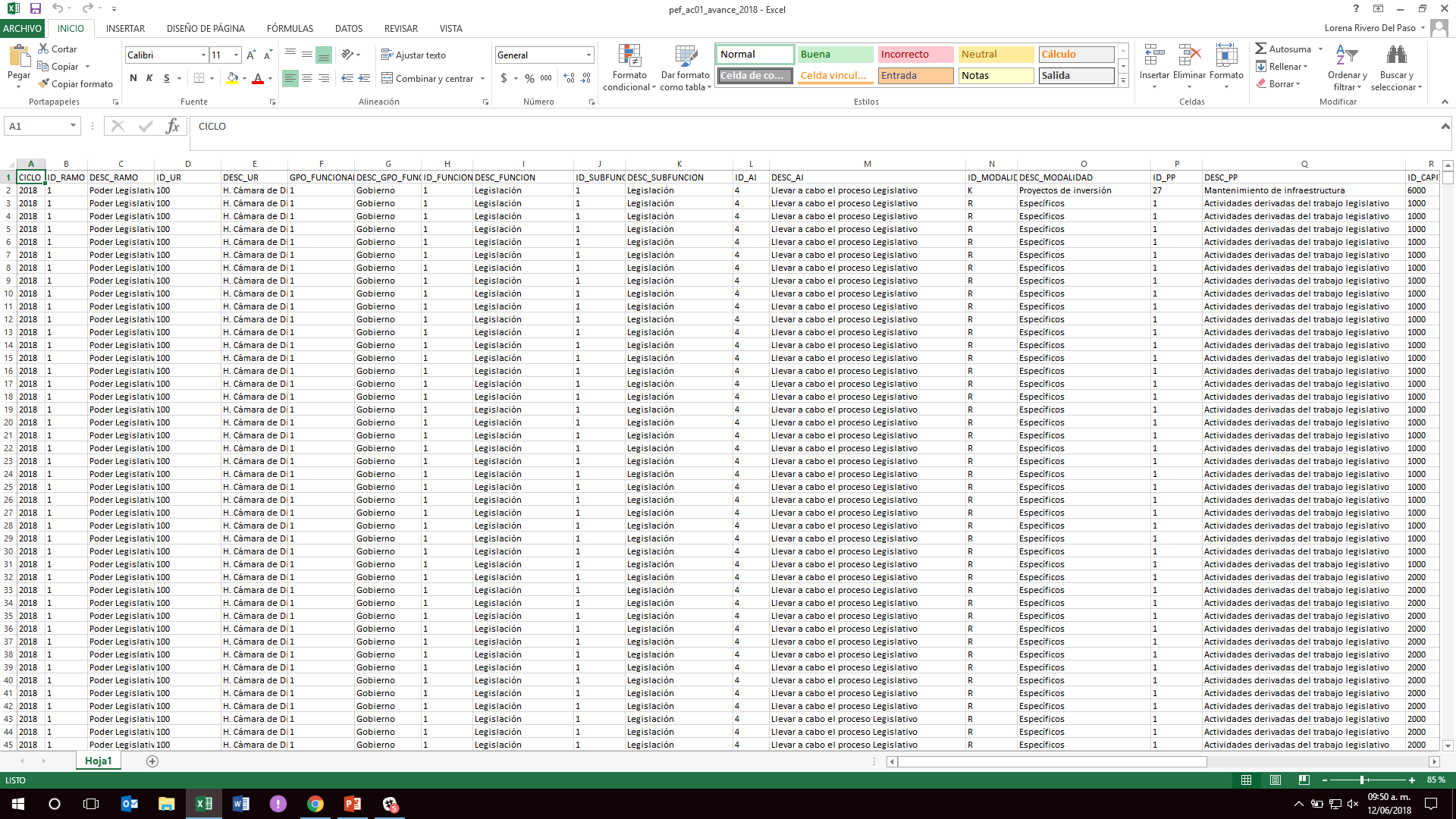 [Speaker Notes: Este proceso no concluye con la publicación, sino que debe continuar como un ciclo retomando constantemente a los usuarios con la finalidad de mejorar el uso, aprovechamiento e incidencia de los datos abiertos.]
Lo que para unos es bueno puede no ser lo mejor para otros
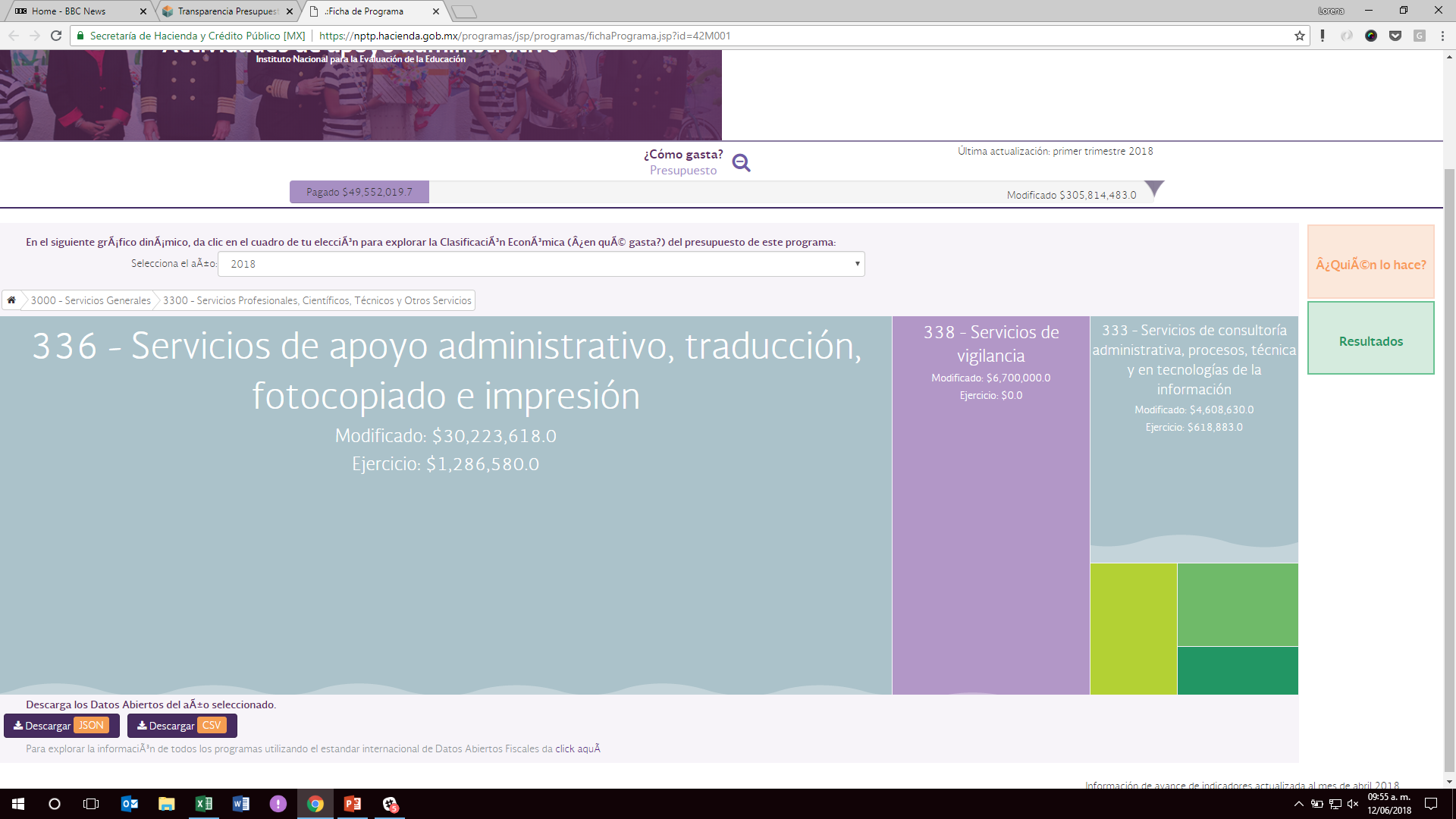 [Speaker Notes: Este proceso no concluye con la publicación, sino que debe continuar como un ciclo retomando constantemente a los usuarios con la finalidad de mejorar el uso, aprovechamiento e incidencia de los datos abiertos.]
Acercarse al público objetivo
Habilitar opciones para que los datos alcancen su máximo potencial (Parte 2. ¿Para qué sirven los datos abiertos?).
[Speaker Notes: Este proceso no concluye con la publicación, sino que debe continuar como un ciclo retomando constantemente a los usuarios con la finalidad de mejorar el uso, aprovechamiento e incidencia de los datos abiertos.]
Detectar los datos con mayor potencial de reutilización
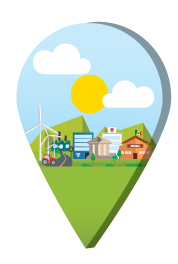 Difícil generar uso en datos que no interesan 
(Parte 4. Escuchar a la demanda).
[Speaker Notes: Este proceso no concluye con la publicación, sino que debe continuar como un ciclo retomando constantemente a los usuarios con la finalidad de mejorar el uso, aprovechamiento e incidencia de los datos abiertos.]
Ejemplos de cómo incentivar el uso de los datos.
Dar a conocer los datos
Datos que no se conocen o faltan capacidades para su uso.
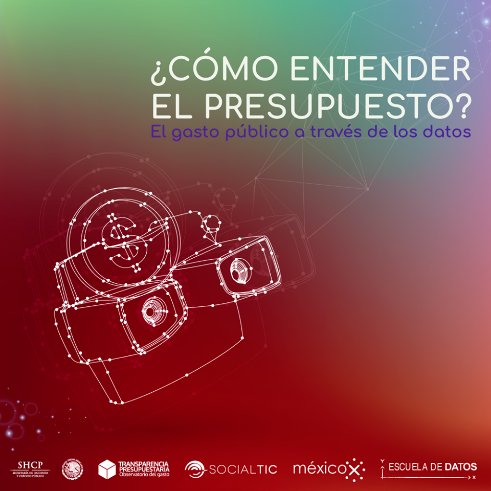 Redes sociales

Participación en eventos

Talleres presenciales

Cursos a distancia
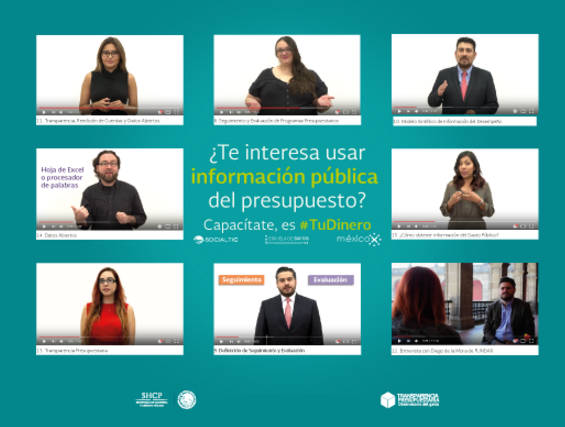 [Speaker Notes: Este proceso no concluye con la publicación, sino que debe continuar como un ciclo retomando constantemente a los usuarios con la finalidad de mejorar el uso, aprovechamiento e incidencia de los datos abiertos.]
Redes sociales como mecanismo de comunicación dos vías
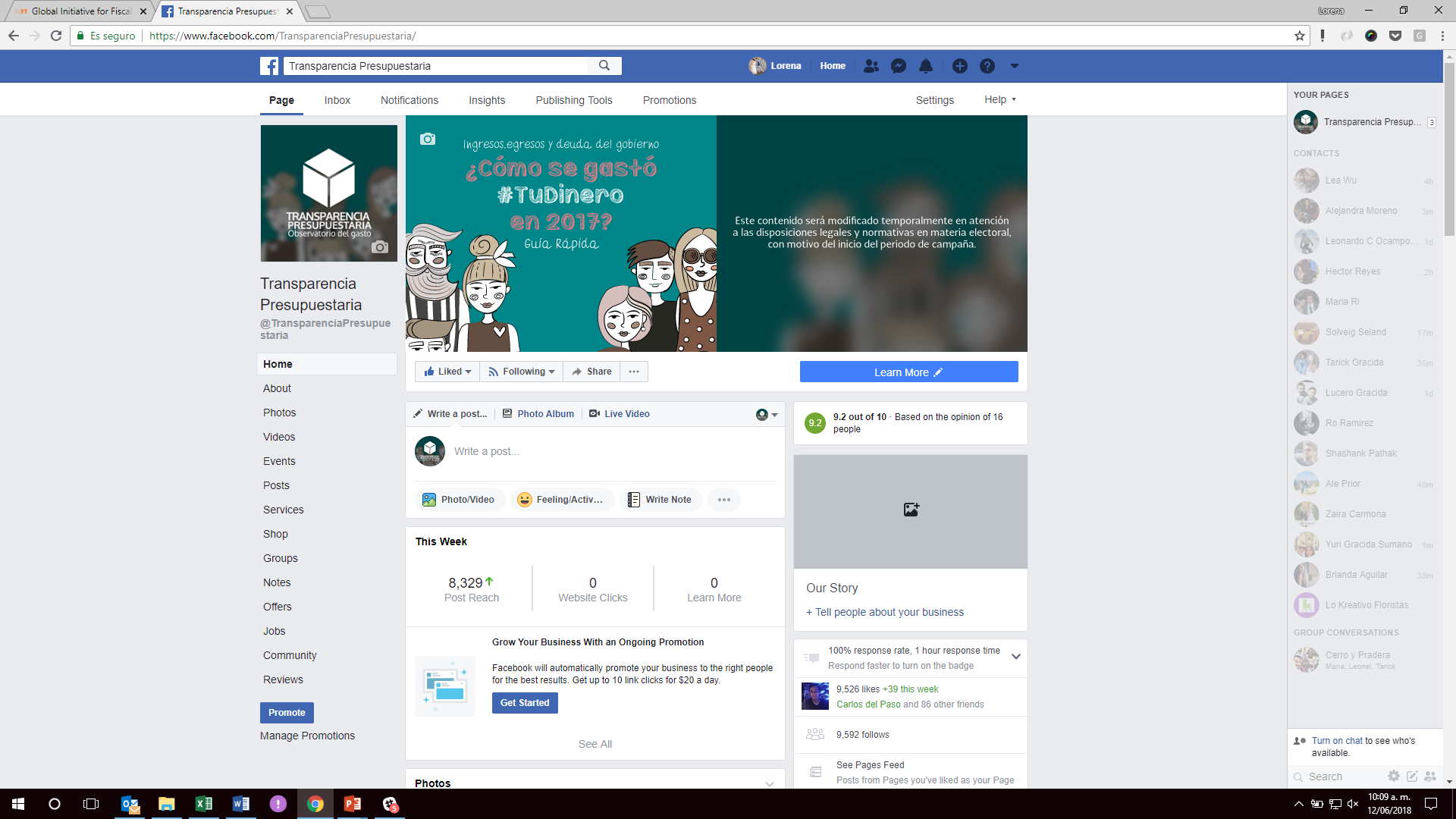 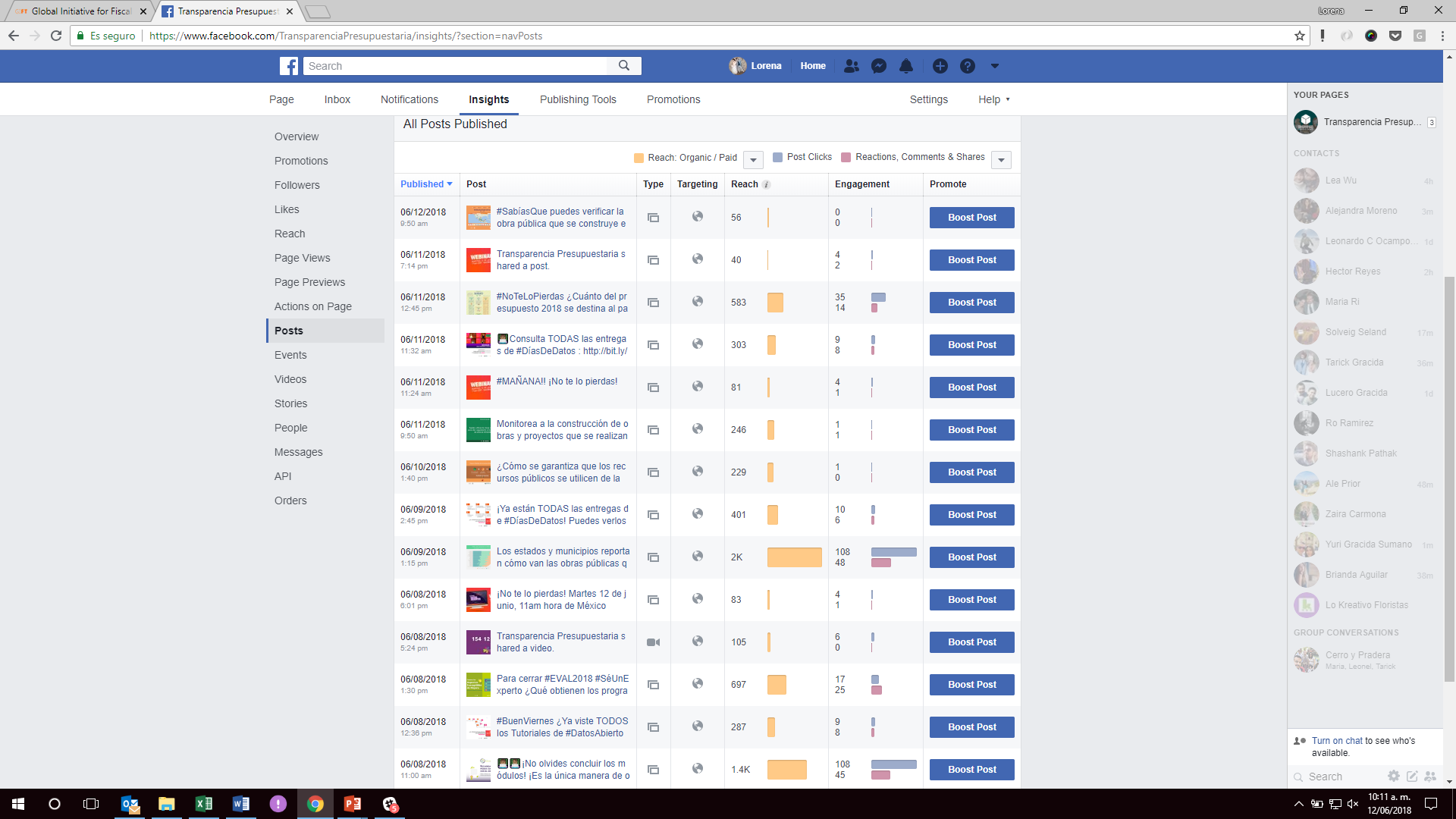 [Speaker Notes: Este proceso no concluye con la publicación, sino que debe continuar como un ciclo retomando constantemente a los usuarios con la finalidad de mejorar el uso, aprovechamiento e incidencia de los datos abiertos.]
Expedición de datos de contrataciones abiertas
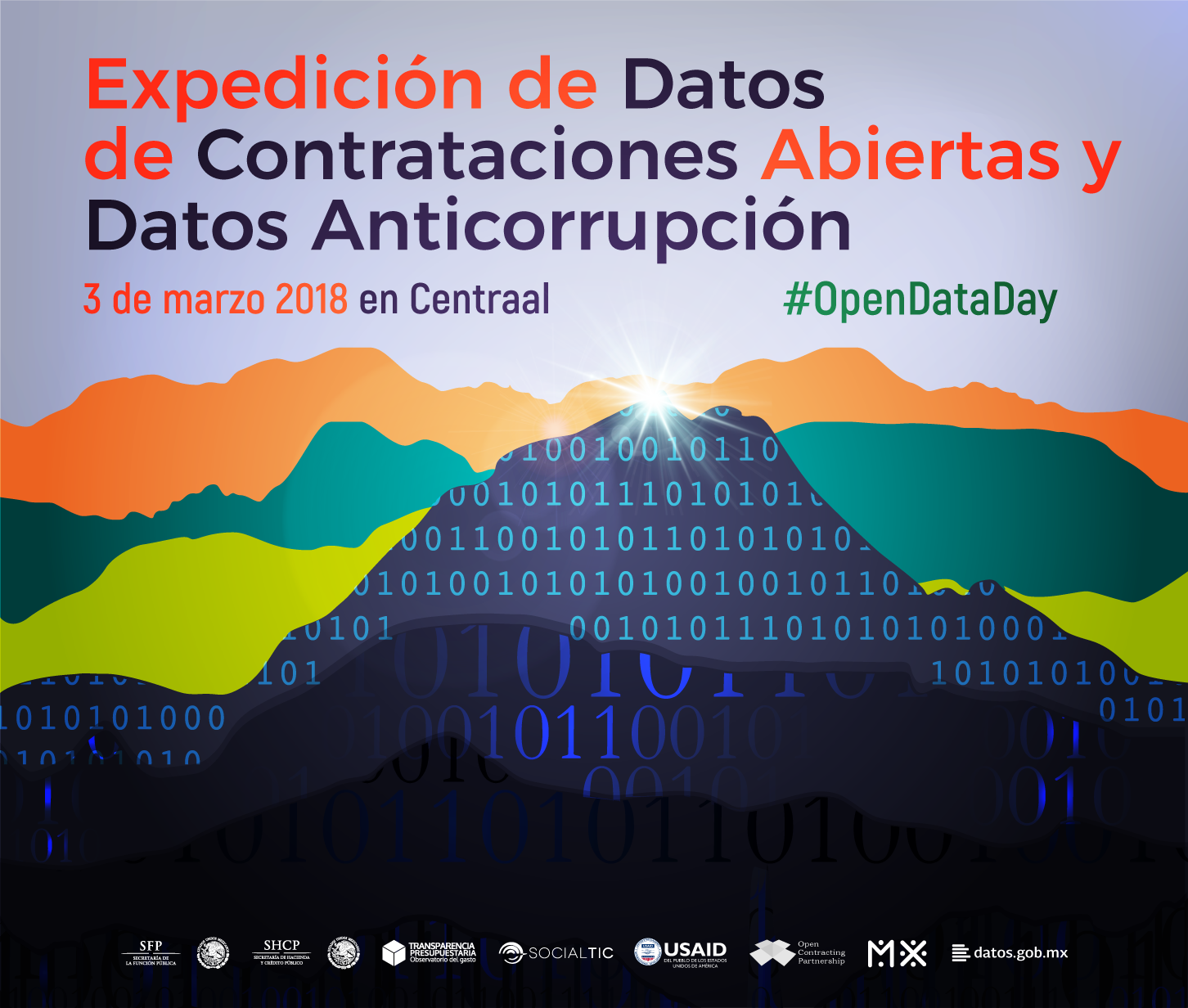 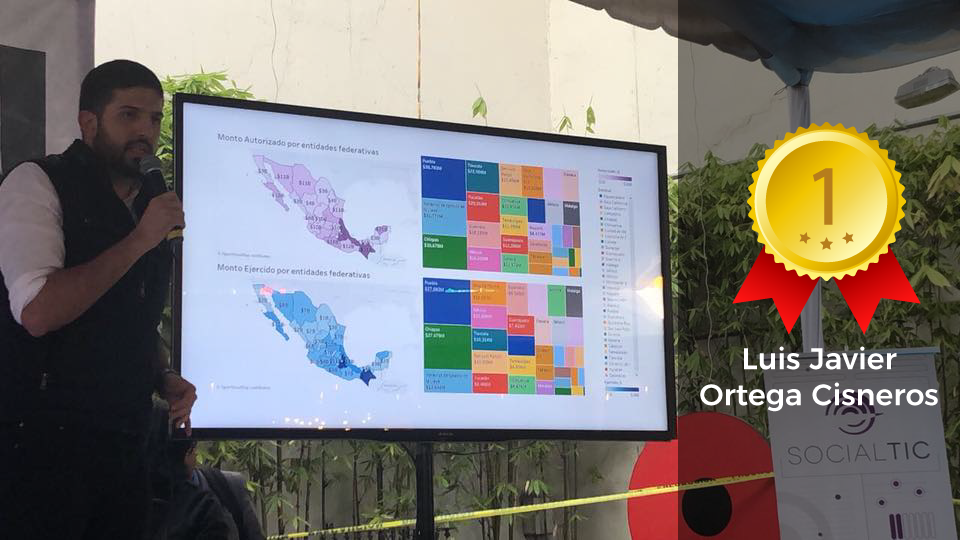 [Speaker Notes: Este proceso no concluye con la publicación, sino que debe continuar como un ciclo retomando constantemente a los usuarios con la finalidad de mejorar el uso, aprovechamiento e incidencia de los datos abiertos.]
Rally Datos en la Calle
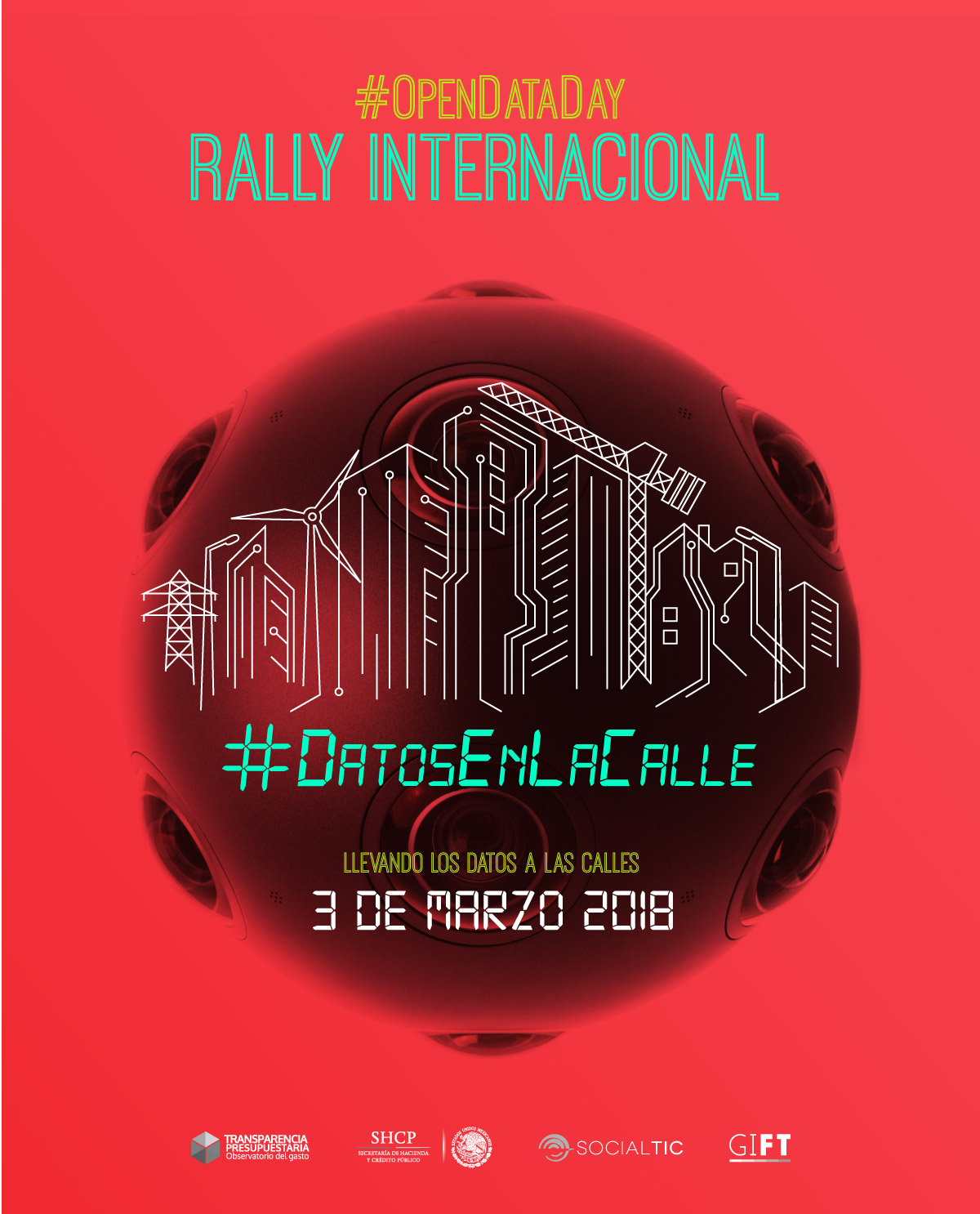 [Speaker Notes: Este proceso no concluye con la publicación, sino que debe continuar como un ciclo retomando constantemente a los usuarios con la finalidad de mejorar el uso, aprovechamiento e incidencia de los datos abiertos.]
Rally Datos en la Calle
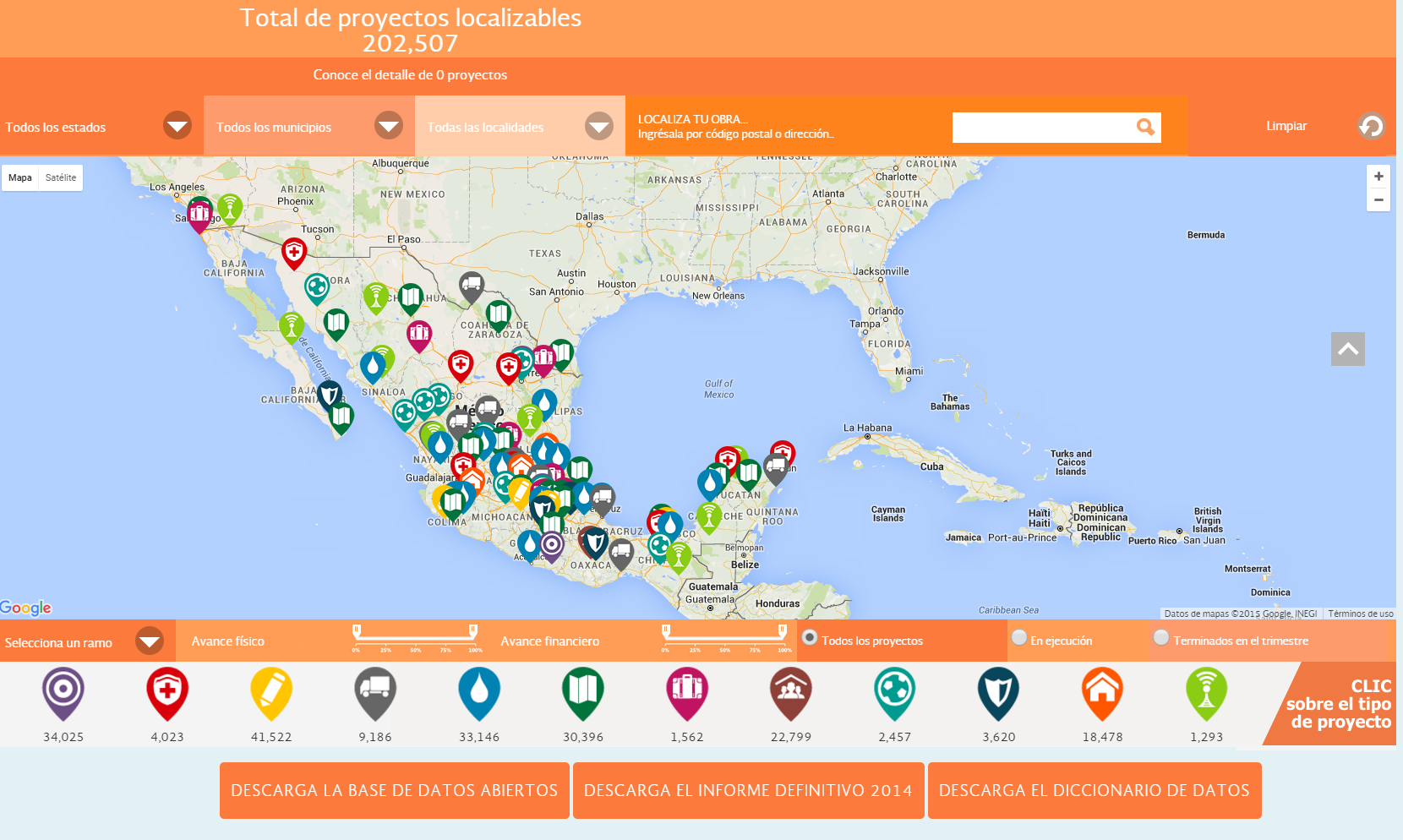 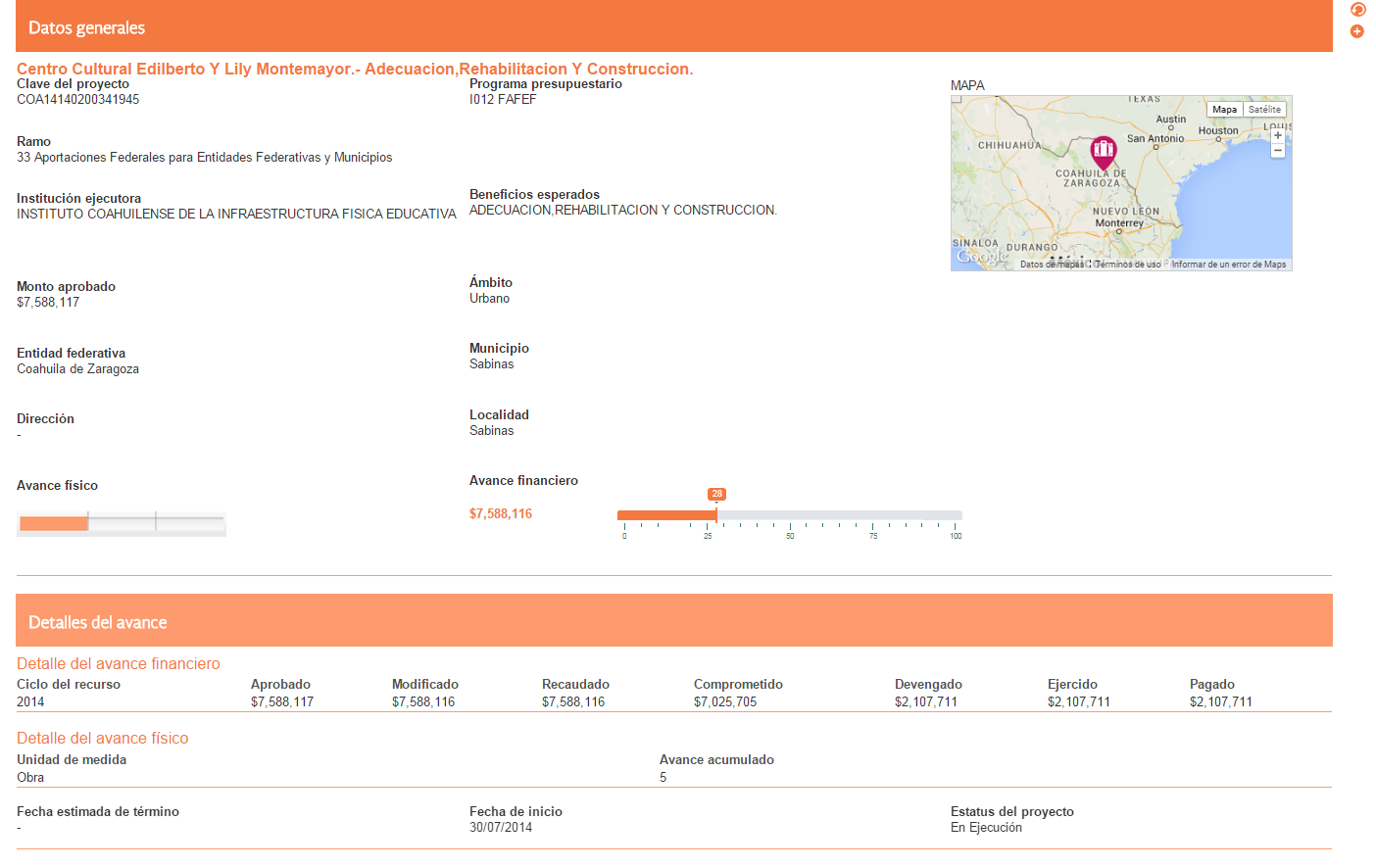 [Speaker Notes: Este proceso no concluye con la publicación, sino que debe continuar como un ciclo retomando constantemente a los usuarios con la finalidad de mejorar el uso, aprovechamiento e incidencia de los datos abiertos.]
Rally Datos en la Calle
★ 1era Etapa: Analiza


★ 2nda Etapa: ¿A dónde vamos?
Los participantes seleccionan los proyectos que revisarán y cuál es su estrategia para el rally. 

★ 3era Etapa: Visita
Salir en búsqueda del o los proyectos elegidos. Por medio de redes sociales, usando el hashtag #DatosEnLaCalle y #RallyMexico y etiquetando a @TPresupuestaria, reportar tu trayectoria y mostrar sus hallazgos (fotos, videos, etc.). 

★ 4ta Etapa: Evaluación
Se suman los puntos obtenidos a lo largo del Rally, y los jueces evalúan la utilización de los datos y estrategia de difusión, y se declara al ganador.
[Speaker Notes: Este proceso no concluye con la publicación, sino que debe continuar como un ciclo retomando constantemente a los usuarios con la finalidad de mejorar el uso, aprovechamiento e incidencia de los datos abiertos.]
Rally Datos en la Calle
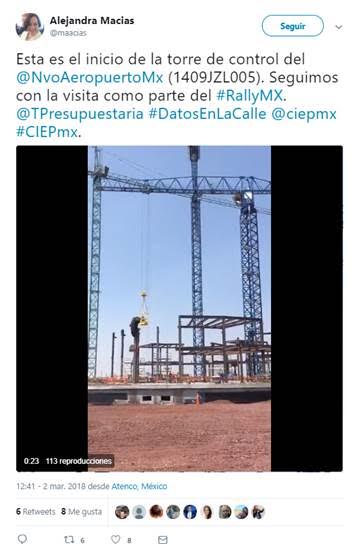 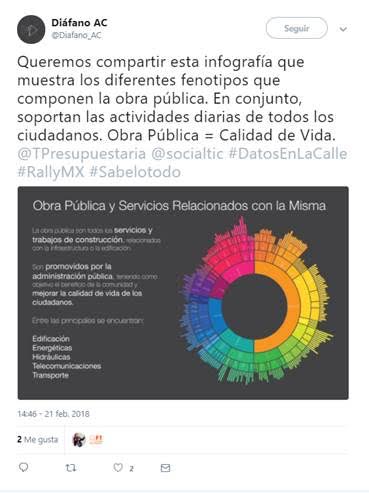 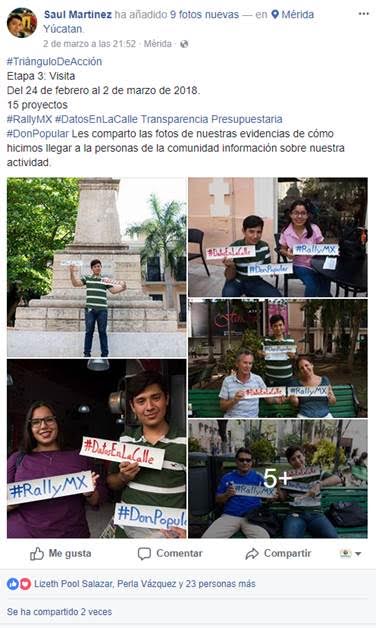 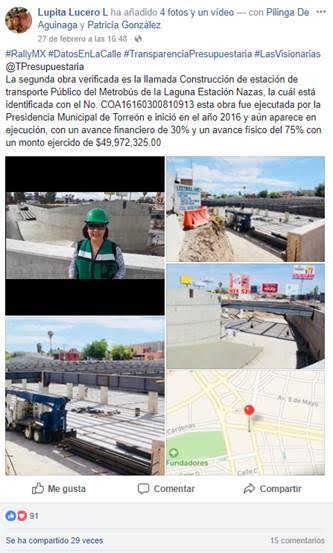 [Speaker Notes: Este proceso no concluye con la publicación, sino que debe continuar como un ciclo retomando constantemente a los usuarios con la finalidad de mejorar el uso, aprovechamiento e incidencia de los datos abiertos.]
La publicación de datos será útil en la medida que los datos sean utilizados.
¿Generar visualizaciones es la mejor forma para involucrar a los ciudadanos?
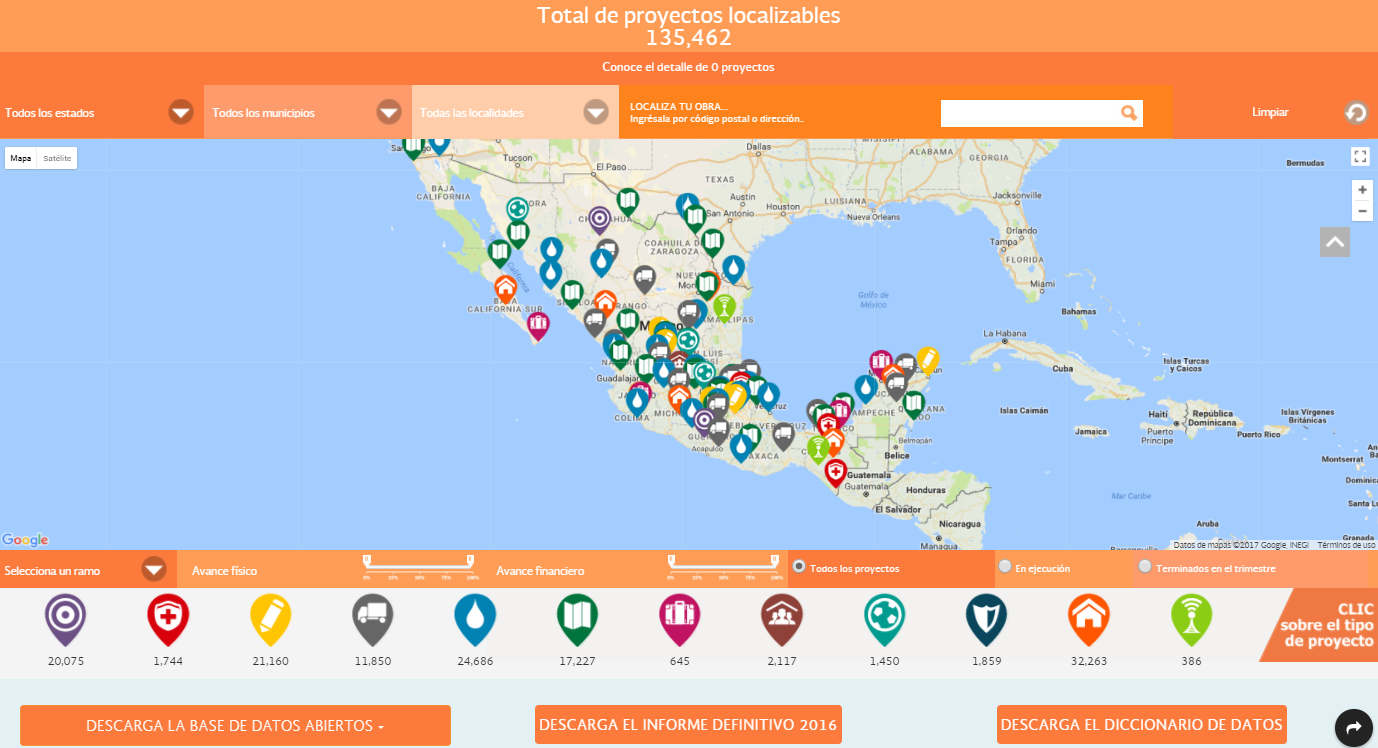 [Speaker Notes: Este proceso no concluye con la publicación, sino que debe continuar como un ciclo retomando constantemente a los usuarios con la finalidad de mejorar el uso, aprovechamiento e incidencia de los datos abiertos.]
¿Generar visualizaciones es la mejor forma para involucrar a los ciudadanos?
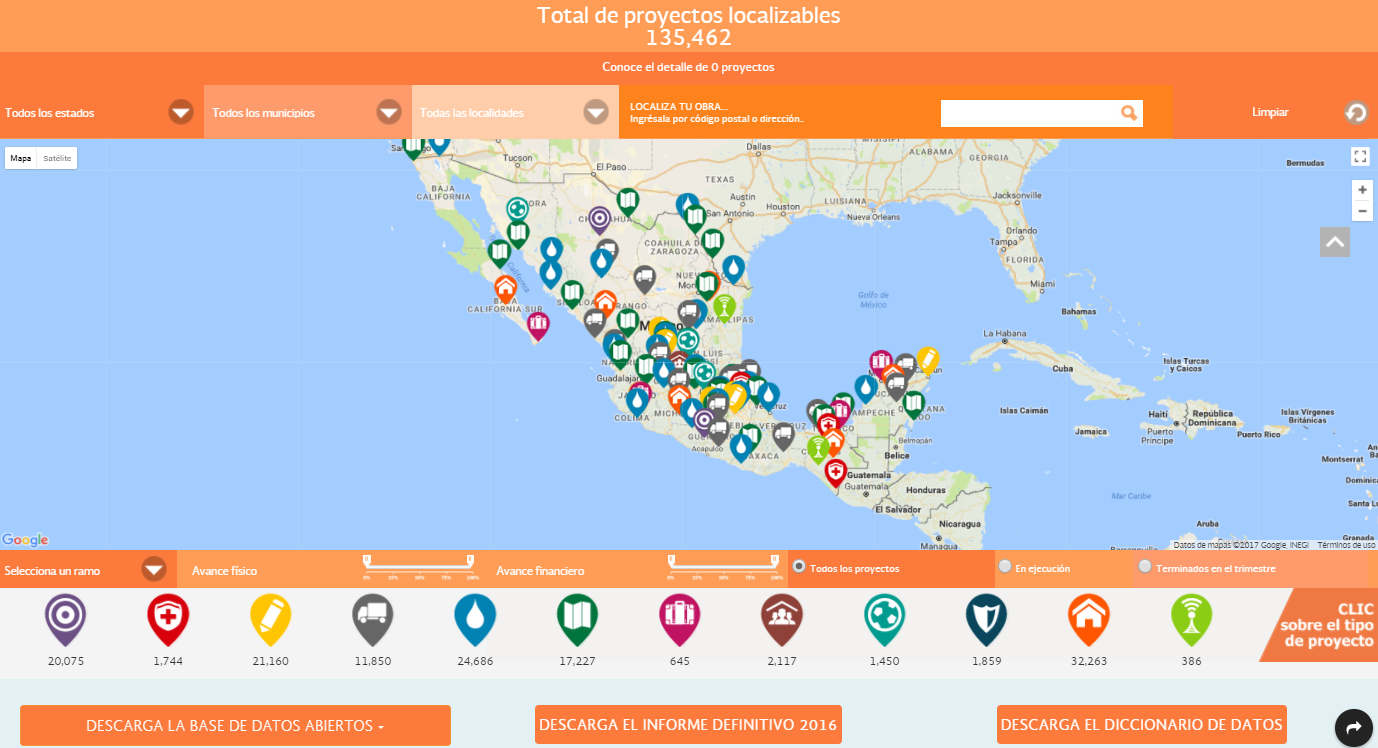 [Speaker Notes: Este proceso no concluye con la publicación, sino que debe continuar como un ciclo retomando constantemente a los usuarios con la finalidad de mejorar el uso, aprovechamiento e incidencia de los datos abiertos.]
Proceso de apertura de datos
1
Escuchar a la demanda
Para que la información sea utilizada y utilizable, debe pensarse en su uso desde el proceso de apertura:
Identificar la fuente y el formato de los datos
7
6
3
4
5
2
Iniciar su depuración y limpieza
Corroborar si existen estándares nacionales o internacionales de referencia
Pensar en la sostenibilidad de la información
Licencias de uso
Promover el uso de la información
[Speaker Notes: Este proceso no concluye con la publicación, sino que debe continuar como un ciclo retomando constantemente a los usuarios con la finalidad de mejorar el uso, aprovechamiento e incidencia de los datos abiertos.]
Proceso de apertura de datos centrado en el usuarioEstudio de caso: Transferencias subnacionales en México
Proceso de apertura de datos
1
Escuchar a la demanda
Identificar la fuente y el formato de los datos
3
4
5
6
7
2
Iniciar su depuración y limpieza
Aplicación de estándares nacionales o internacionales
Pensar en la sostenibilidad de la información
Licencias de uso
Promover el uso de la información
[Speaker Notes: Este proceso no concluye con la publicación, sino que debe continuar como un ciclo retomando constantemente a los usuarios con la finalidad de mejorar el uso, aprovechamiento e incidencia de los datos abiertos.]
Escuchar a la demanda
Saber que los datos serán útiles para cierto público desde el inicio es clave del éxito de la publicación.
La forma más obvia de demanda de información es la solicitud directa, pero existen muchas formas de expresar la necesidad de datos.
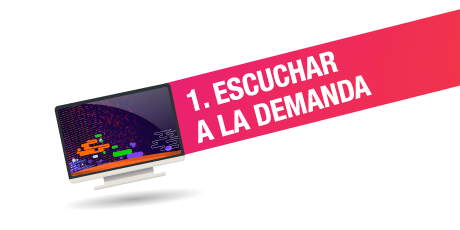 [Speaker Notes: Este proceso no concluye con la publicación, sino que debe continuar como un ciclo retomando constantemente a los usuarios con la finalidad de mejorar el uso, aprovechamiento e incidencia de los datos abiertos.]
Estudio de caso: La demanda de información puede tener muchas formas
2011
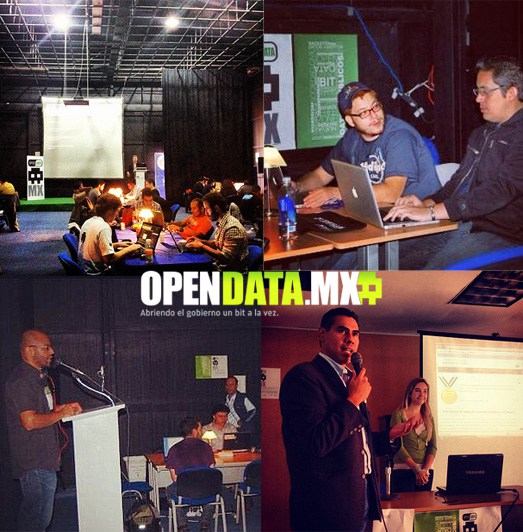 Hackathon OpenData.MX
¿Qué querían?

Identificar si los gobiernos locales asignan recursos para inversión en movilidad urbana sustentable.
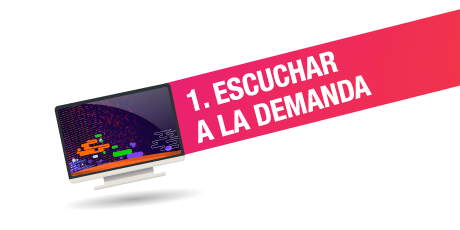 [Speaker Notes: Este proceso no concluye con la publicación, sino que debe continuar como un ciclo retomando constantemente a los usuarios con la finalidad de mejorar el uso, aprovechamiento e incidencia de los datos abiertos.]
Estudio de caso: La demanda de información puede tener muchas formas
Se publicaba en formato
 no reutilizables: PDFs de más de 9,600 páginas totales.
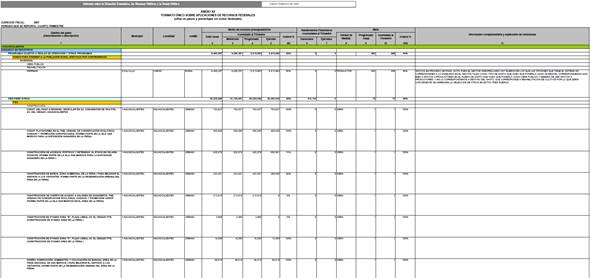 Con filas dividiendo cada fuente de financiamiento.
Heterogeneidad en el reporte: diferencias en agregación de datos y definición de lo que constituía una “acción”.
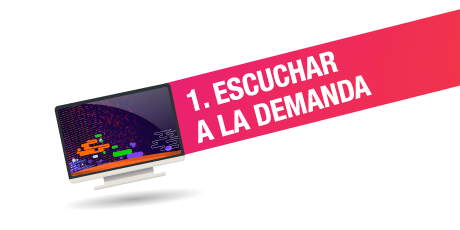 [Speaker Notes: Captura informes]
Estudio de caso: La demanda de información puede tener muchas formas
Resultado de uso de los datos
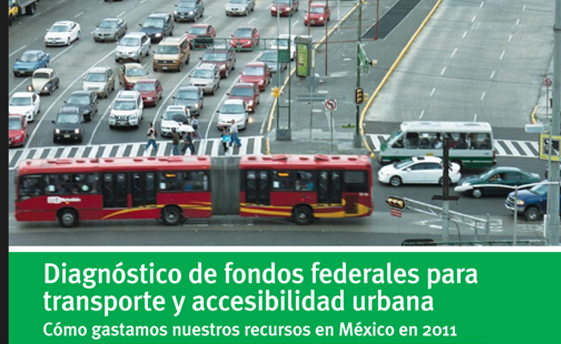 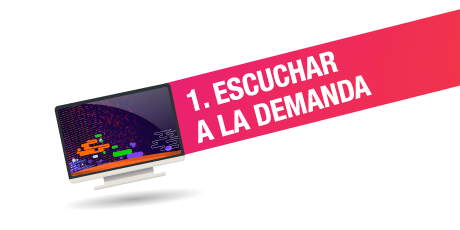 [Speaker Notes: Este proceso no concluye con la publicación, sino que debe continuar como un ciclo retomando constantemente a los usuarios con la finalidad de mejorar el uso, aprovechamiento e incidencia de los datos abiertos.]
Proceso de apertura de datos
1
Escuchar a la demanda
Identificar la fuente y el formato de los datos
3
4
5
6
7
2
Iniciar su depuración y limpieza
Aplicación de estándares nacionales o internacionales
Pensar en la sostenibilidad de la información
Licencias de uso
Promover el uso de la información
[Speaker Notes: Este proceso no concluye con la publicación, sino que debe continuar como un ciclo retomando constantemente a los usuarios con la finalidad de mejorar el uso, aprovechamiento e incidencia de los datos abiertos.]
Proceso de apertura de datos
La ruta a seguir y las acciones a realizar para la apertura de datos dependerán, en gran medida, de las condiciones en que se encuentre la información a publicar.


¿Es pública?
¿Dónde se encuentra?
¿En qué formato?
Entre otros…
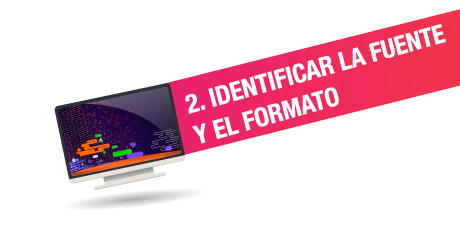 [Speaker Notes: Este proceso no concluye con la publicación, sino que debe continuar como un ciclo retomando constantemente a los usuarios con la finalidad de mejorar el uso, aprovechamiento e incidencia de los datos abiertos.]
Estudio de caso: identificación de la fuente
Se contaba con un sistema informático de reporte del gasto, 
sin embargo:
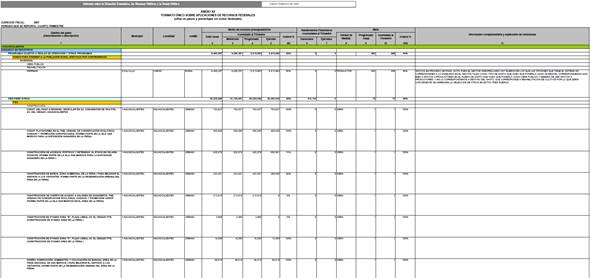 Carencia de extracciones directas de los datos: sólo se podía extraer en formato de reporte
Información heterogénea: falta de claridad en la definición de los términos a reportar.
Identificadores de proyecto cambiantes por trimestre: imposibilita seguimiento histórico.
Carencia de controles de la calidad de la información.
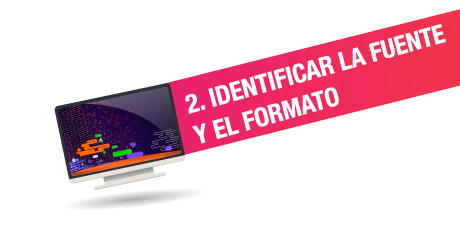 [Speaker Notes: Captura informes]
Estudio de caso: diagnóstico de la fuente
Diagnóstico:
Problema de origen
Carencia de extracciones directas de los datos: sólo se podía extraer en formato de reporte
Información heterogénea: falta de claridad en la definición de los términos a reportar.
Identificadores de proyecto cambiantes por trimestre: imposibilita seguimiento histórico.
Carencia de controles de la calidad de la información.
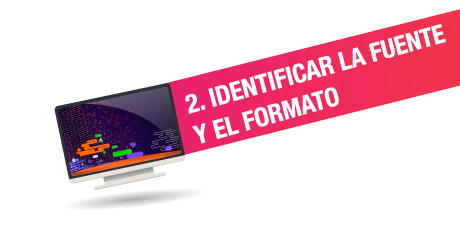 [Speaker Notes: Captura informes]
Estudio de caso: trabajar con el origen de los datos
Se determinó rediseñar el sistema.
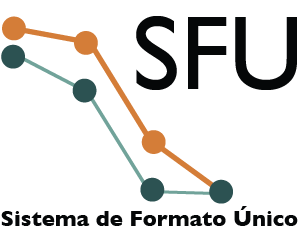 [Speaker Notes: Captura informes]
Proceso de apertura de datos
1
Escuchar a la demanda
Identificar la fuente y el formato de los datos
3
4
5
6
7
2
Iniciar su depuración y limpieza
Aplicación de estándares nacionales o internacionales
Pensar en la sostenibilidad de la información
Licencias de uso
Promover el uso de la información
[Speaker Notes: Este proceso no concluye con la publicación, sino que debe continuar como un ciclo retomando constantemente a los usuarios con la finalidad de mejorar el uso, aprovechamiento e incidencia de los datos abiertos.]
Objetivo de las mejoras
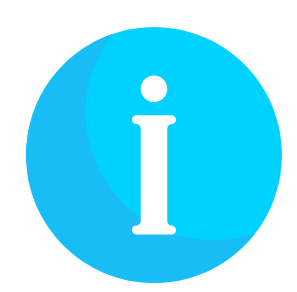 Evitar información confusa
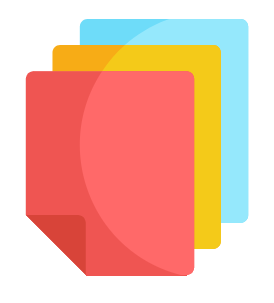 Evitar información duplicada o inexistente
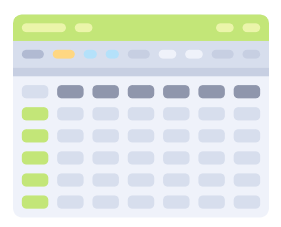 Asegurar la estandarización de los datos
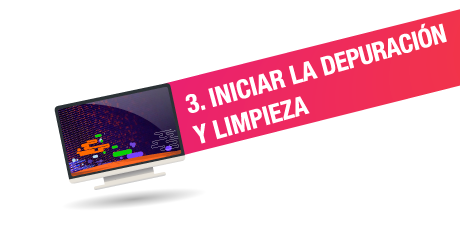 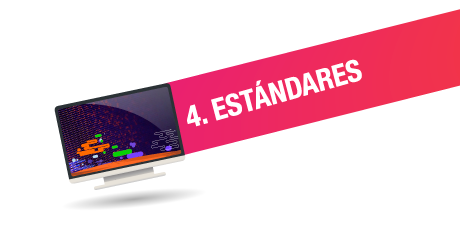 Ventajas
Contar con información ordenada y con calidad para su publicación
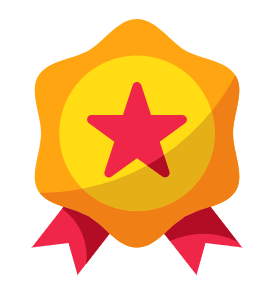 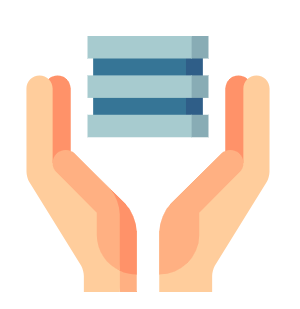 Disponibilidad casi inmediata de la misma para su análisis y/o la toma de decisiones
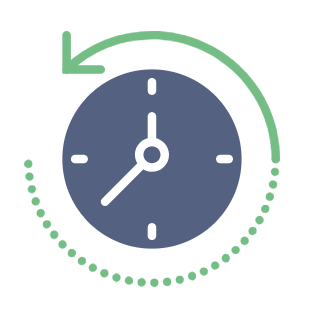 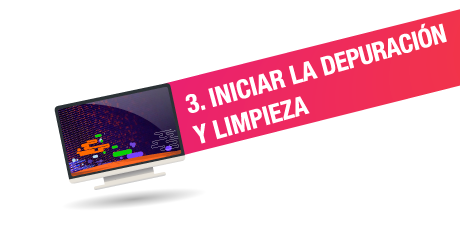 Reduce el tiempo de los procesos de publicación
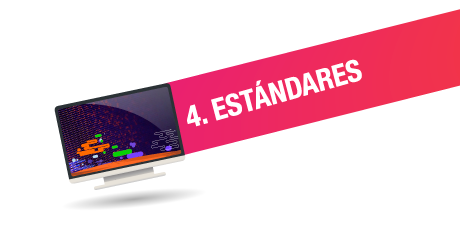 Estudio de caso: ¿Cómo mejorar la calidad de la información?
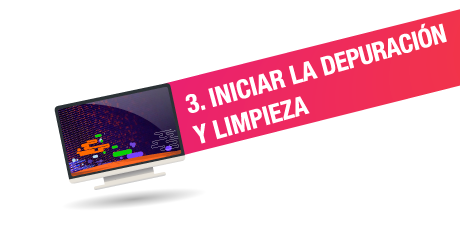 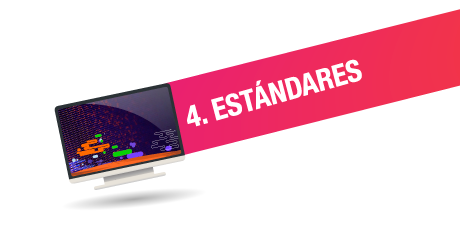 Modificaciones al sistema informático de captura
Se implementó el uso de estándares: para contar con información pre cargada
Se acotaron los criterios de captura: mediante adecuaciones a la normativa correspondiente
Unidades de medida, localización geográfica y niveles de desagregación del gasto y estándares de contabilidad gubernamental
Ley General de Contabilidad Gubernamental
Estudio de caso: Limpieza
Definición: qué constituye un proyecto. Separación entre gasto corriente y proyectos de inversión.

Depuración: eliminación de proyectos inactivos o que no cumplen con características de proyecto. 



Seguimiento: clave única de proyecto durante todo su ciclo.
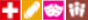 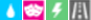 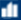 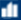 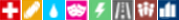 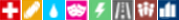 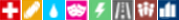 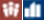 Estudio de caso: Estandarización
3. Asegurar que si hablamos de una fuente de financiamiento hablemos de la misma
2. Asegurar que si hablamos de un lugar, hablemos del mismo
1. Asegurar que si hablamos de gasto hablemos de lo mismo
Estudio de caso: Anatomía de la estructura de la base de datos
Folio para seguimiento histórico
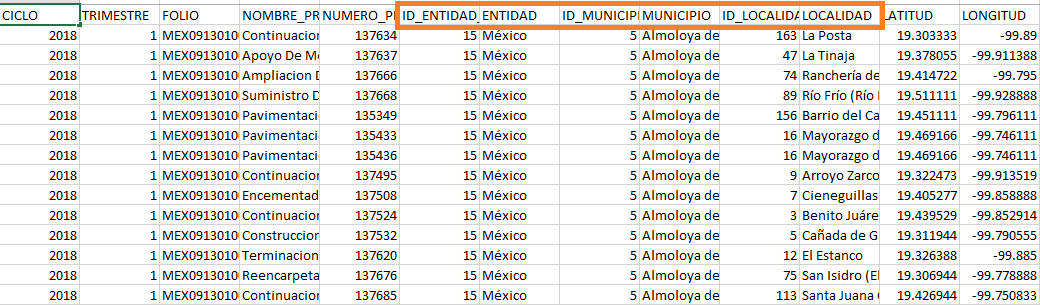 Estándares nacionales de ubicación
Estándares internacionales para geolocalización
Proceso de apertura de datos
1
Escuchar a la demanda
Identificar la fuente y el formato de los datos
3
4
5
6
7
2
Iniciar su depuración y limpieza
Aplicación de estándares nacionales o internacionales
Pensar en la sostenibilidad de la información
Licencias de uso
Promover el uso de la información
[Speaker Notes: Este proceso no concluye con la publicación, sino que debe continuar como un ciclo retomando constantemente a los usuarios con la finalidad de mejorar el uso, aprovechamiento e incidencia de los datos abiertos.]
No concluye con la publicación
Debe continuar como un ciclo, retomando constantemente a los usuarios con la finalidad de mejorar el uso, aprovechamiento e incidencia de los datos abiertos


¿Cuáles son las capacidades de publicación?
¿Cuál es la calidad de la información?
¿Cómo necesitan verla los usuarios?
¿Necesidades de consumo interno?
Entre otros…
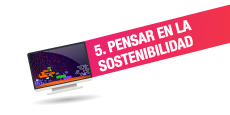 [Speaker Notes: Este proceso no concluye con la publicación, sino que debe continuar como un ciclo retomando constantemente a los usuarios con la finalidad de mejorar el uso, aprovechamiento e incidencia de los datos abiertos.]
Estudio de caso: Sostenibilidad de la información
Actualización de normas relacionadas con reporte y publicación.

Mecanismos de capacitación a los responsables de captura.
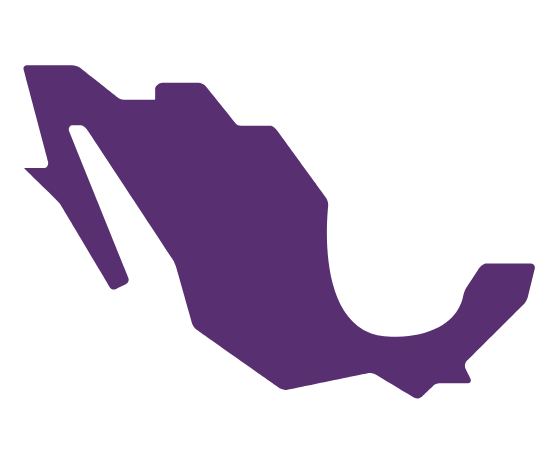 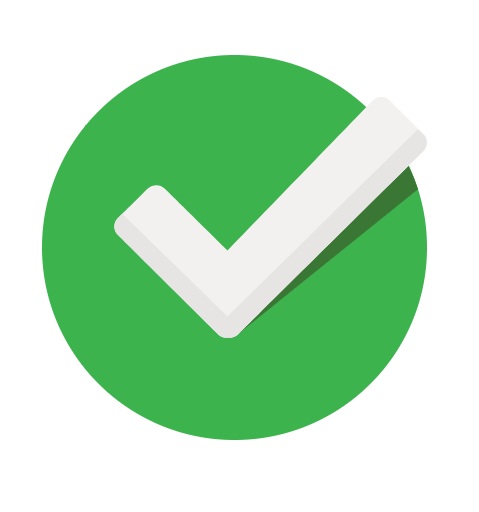 32 estados
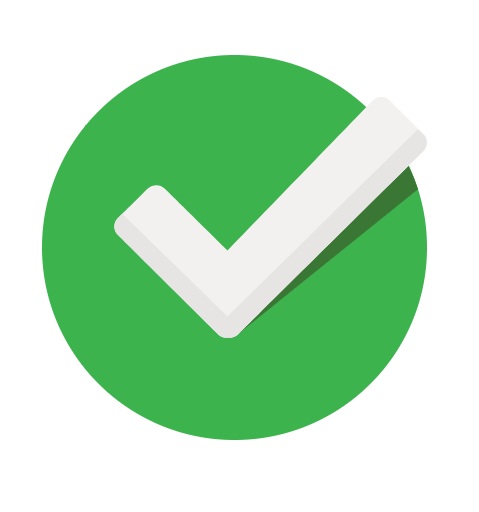 2,457 municipios en la República
+ 12 mil servidores públicos capacitados
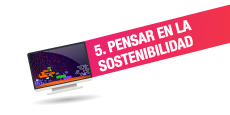 Estudio de caso: Seguimiento de la calidad de la información
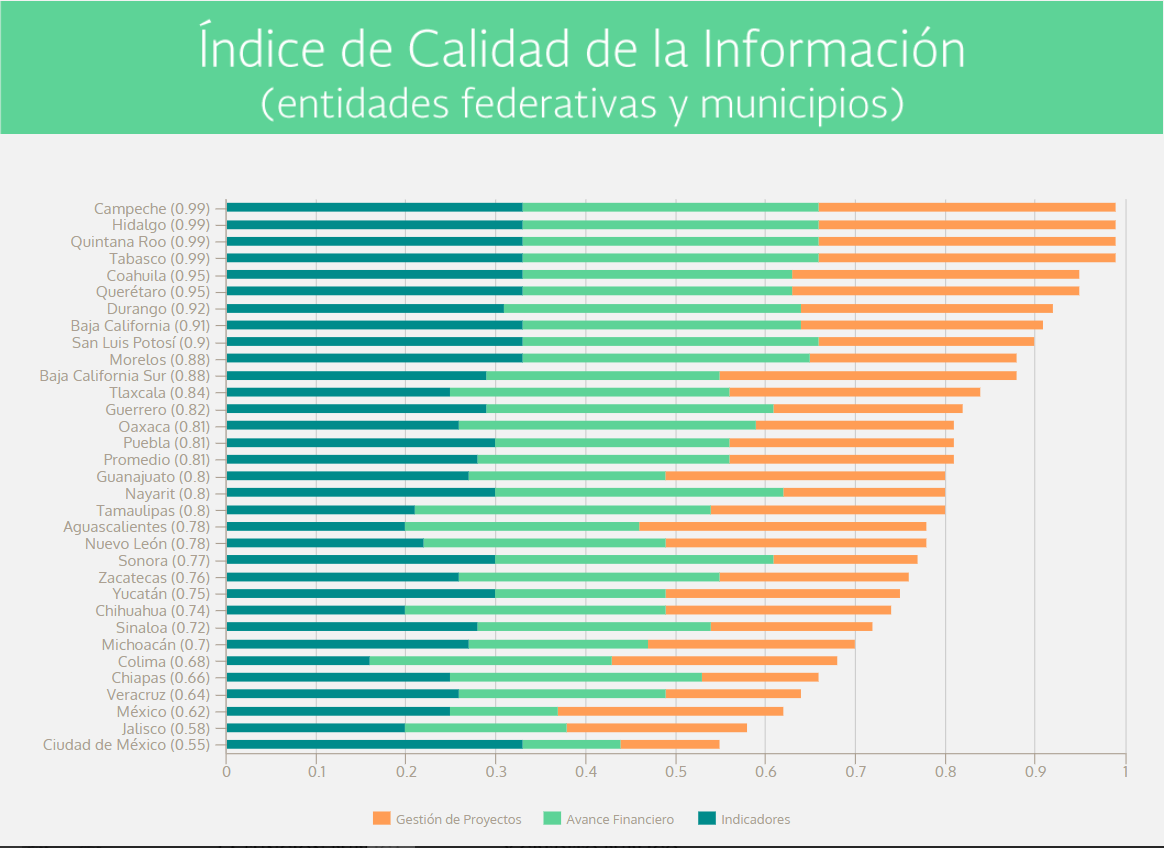 Se incorporó una medición por estado y componente del sistema:
el Índice de la Calidad de la Información
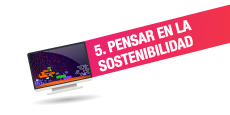 Proceso de apertura de datos
1
Escuchar a la demanda
Identificar la fuente y el formato de los datos
3
4
5
6
7
2
Iniciar su depuración y limpieza
Aplicación de estándares nacionales o internacionales
Pensar en la sostenibilidad de la información
Licencias de uso
Promover el uso de la información
[Speaker Notes: Este proceso no concluye con la publicación, sino que debe continuar como un ciclo retomando constantemente a los usuarios con la finalidad de mejorar el uso, aprovechamiento e incidencia de los datos abiertos.]
Publicación de datos abiertos
Información al alcance de usuarios con diferentes capacidades técnicas y con intereses diversos.
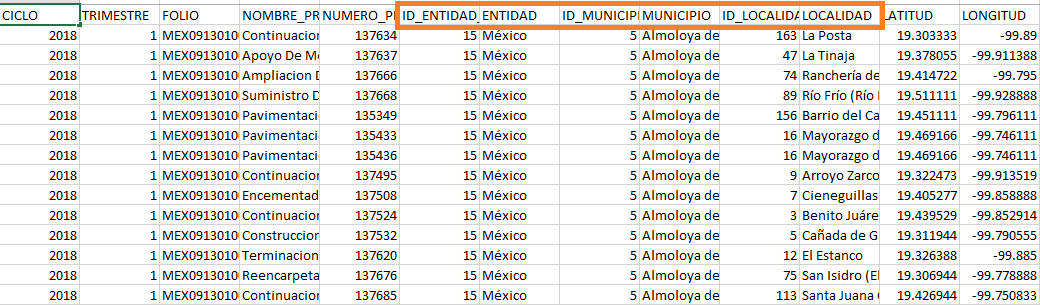 Información georreferenciada en Datos Abiertos
Contexto a los datos mediante herramientas de visualización
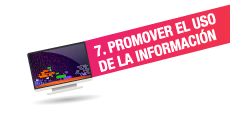 Visualización y contexto de los datos
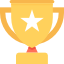 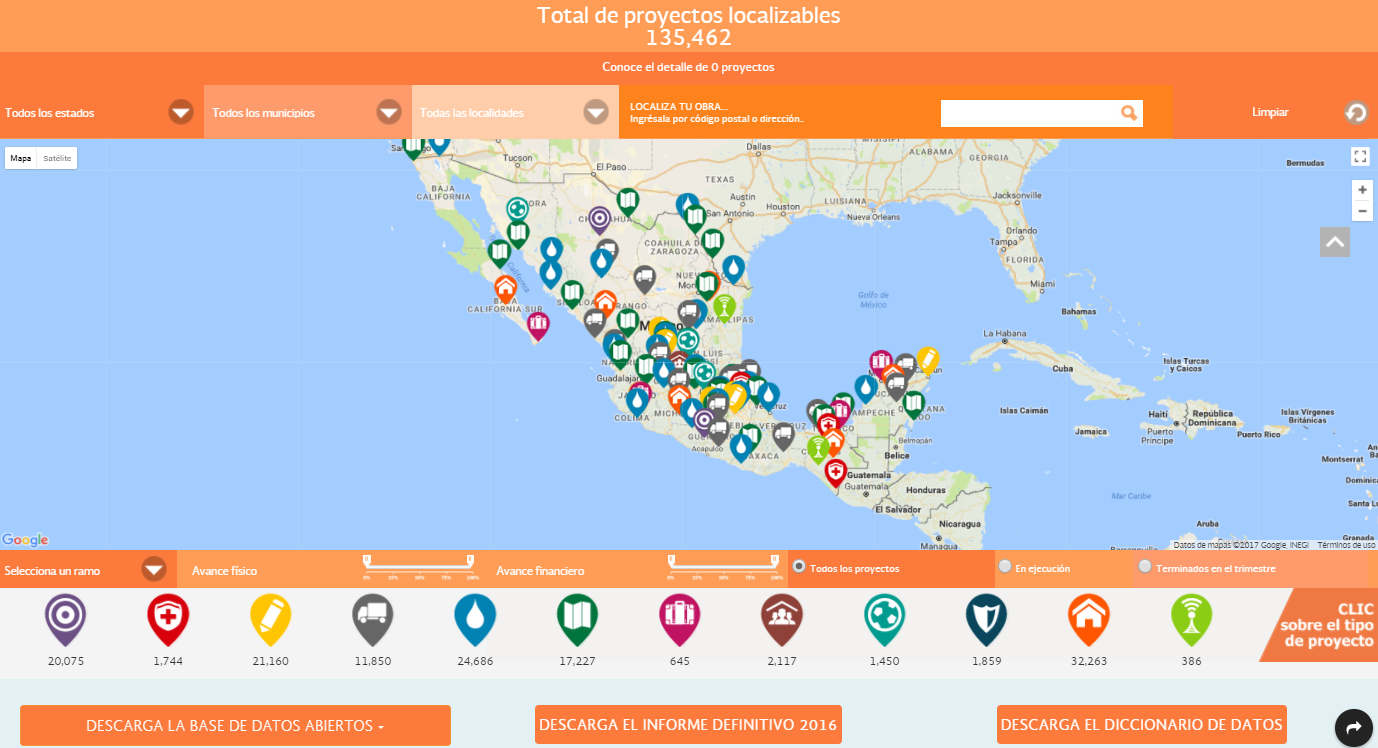 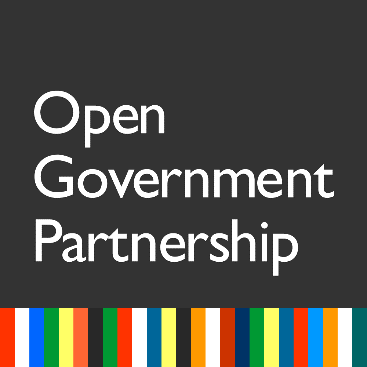 Mostrar el impacto de la información en la vida cotidiana de las personas al ubicar los recursos públicos en su entorno.
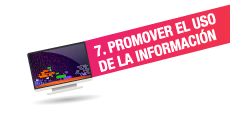 Monitoreo de las estrategias de difusión
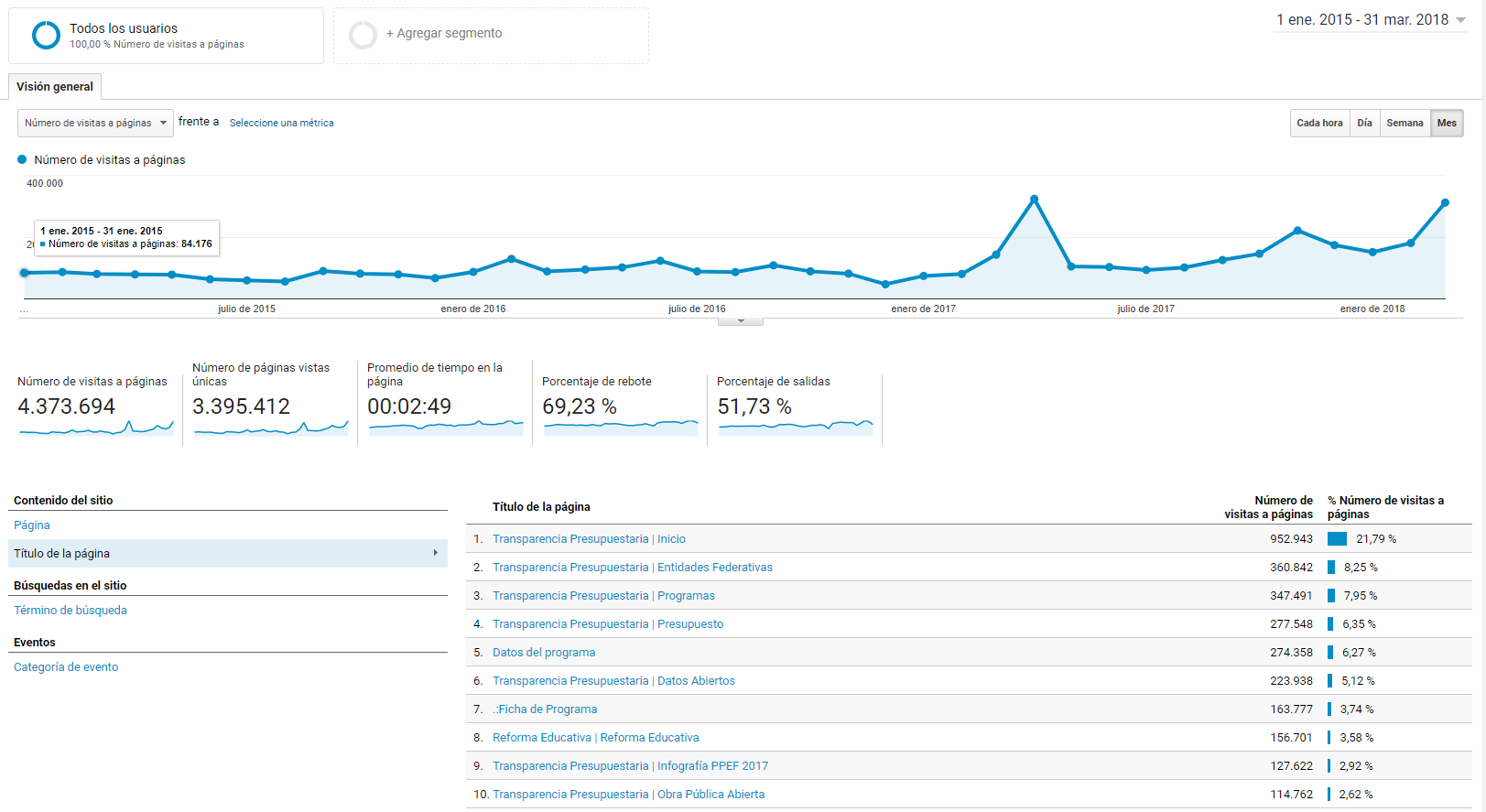 Se detectó que esta información tiene el potencial de involucrar a la ciudadanía
Es más cercana a los usuarios, pues implica las obras y programas que están en su entorno
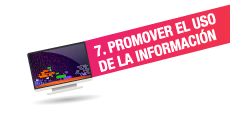 Promover el uso de la información
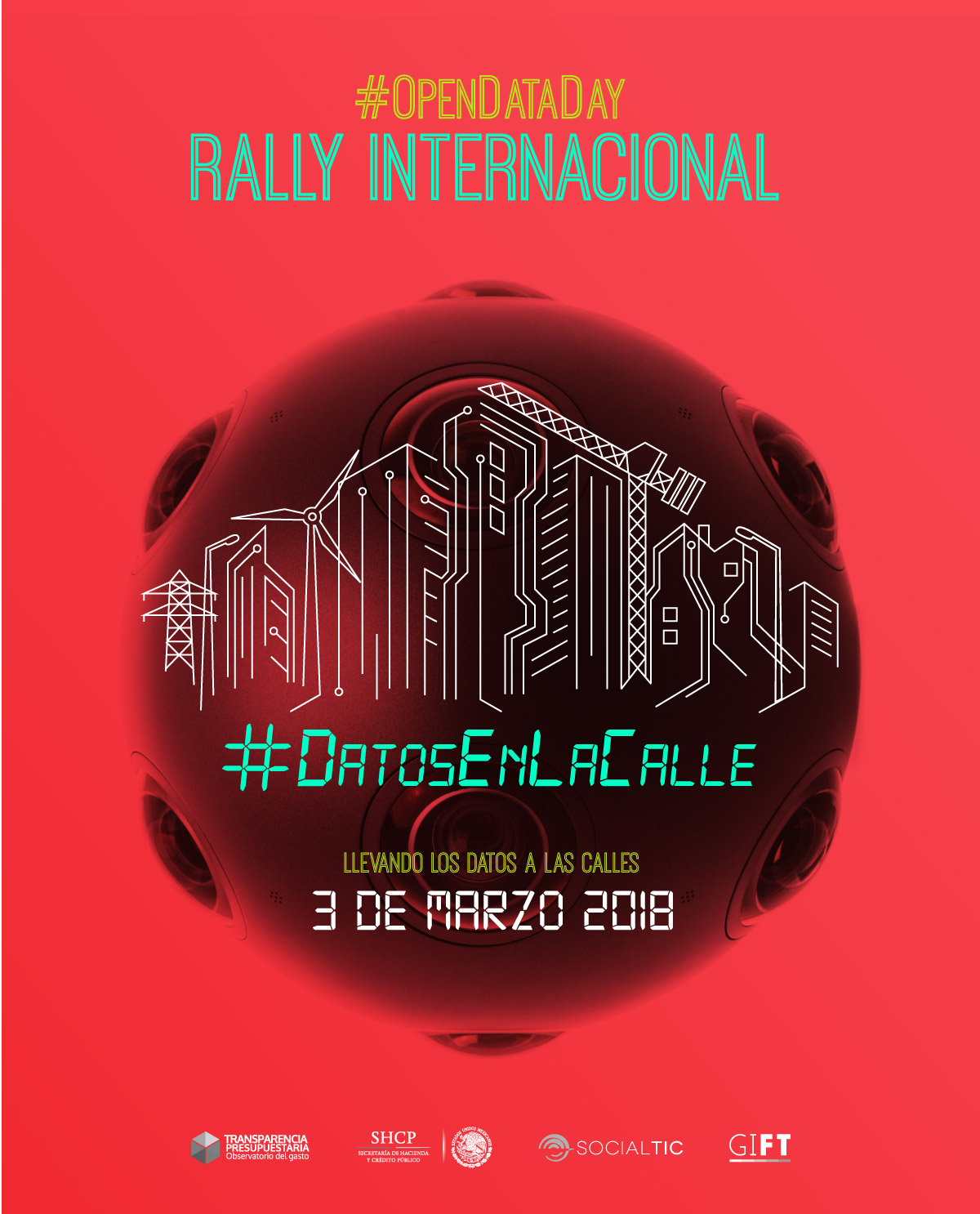 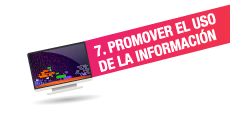 Cronograma del proceso de apertura
Hackathon OpenDataMx
Trabajo en actualización tecnológica del sistema
Ley General de Contabilidad Gubernamental
Premio AGA
Ley Federal de Presupuesto y Responsabilidad Hacendaria
Acuerdos de la AGA
Capacitación
2011
2013-2014
2015
2016
2008
2007
2018
2017
Rally
Mapa de Entidades Federativas
Rally
Rally
Reconfiguración sistema
Informes Trimestrales

Sistema de Formato Único
Medición de calidad de la información
La participación ciudadana: Rally Datos en la Calle
Invita a los participantes a fungir como
observadores ciudadanos del gasto subnacional:
Desde su primera edición en 2016
ha ido aumentando el número de participantes
y la calidad de los reportes.
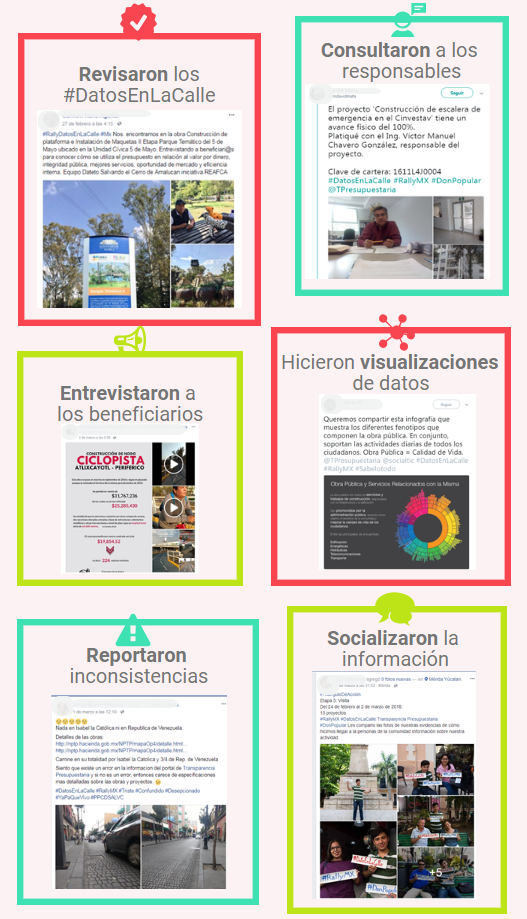 Consulta de la información publicada en el portal.
Uso de las herramientas interactivas para la visualización de datos y de las bases de datos abiertos.
Verificación in situ de la información
y su correspondencia con la realidad.
La participación ciudadana: Rally Datos en la Calle
En 2018, en colaboración con la Iniciativa Global para la Transparencia Fiscal, México impulsó la primera edición del Rally Internacional.
Incorporar la participación ciudadana es un ejercicio que permite:
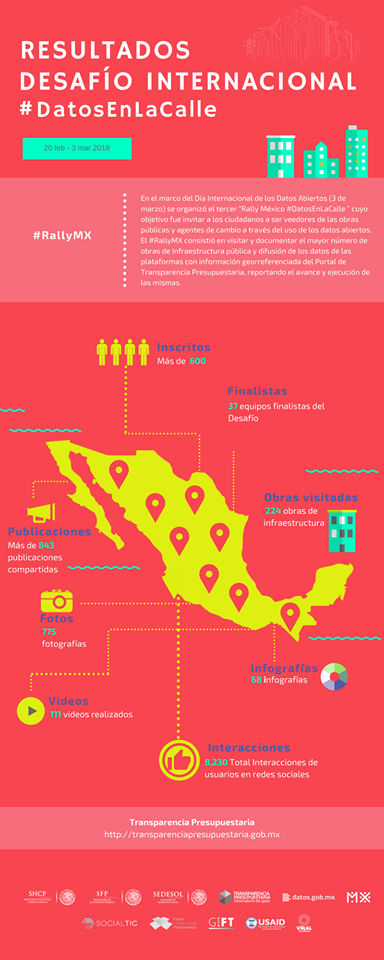 Recibir retroalimentación sobre la manera en que se genera, muestra y utiliza la información.
Mejorar y corregir las herramientas y estrategias implementadas a través del seguimiento a los reportes.
Establecer un diálogo constructivo entre gobierno y ciudadanía para mejorar la incidencia de los datos.
Promover el uso de los datos no es una actividad aislada.
Debe pensarse en el uso desde el proceso de publicación.
Las herramientas de publicación varían según los datos y objetivos.
Es proceso iterativo de retroalimentación y mejora.

El publicador debe pensarse como habilitador para otros publicadores.

Creatividad e innovación en la promoción del uso de los datos.
Conclusiones
Principios de participación
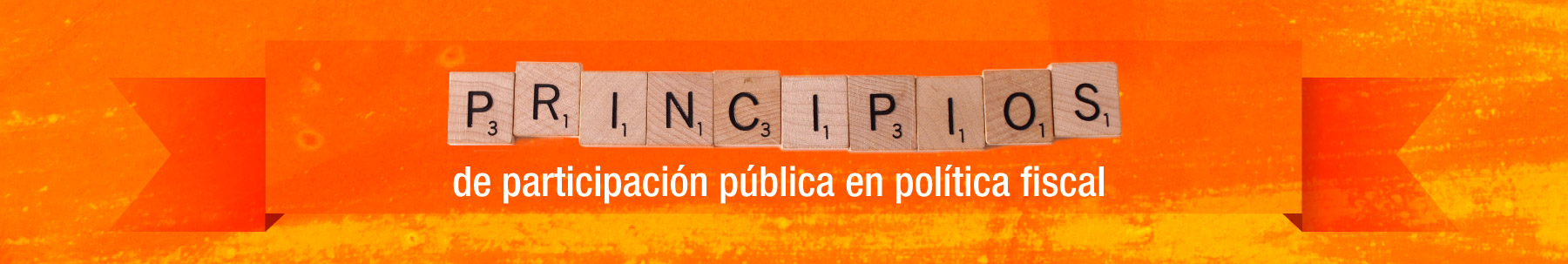 Accesibilidad                                            
Apertura                         
Inclusividad
Respeto a la autodeterminación
Oportunidad
Profundidad
Proporcionalidad
Sostenibilidad
Complementariedad
Reciprocidad
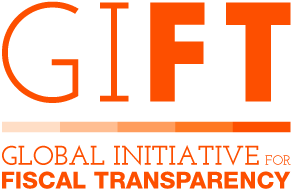 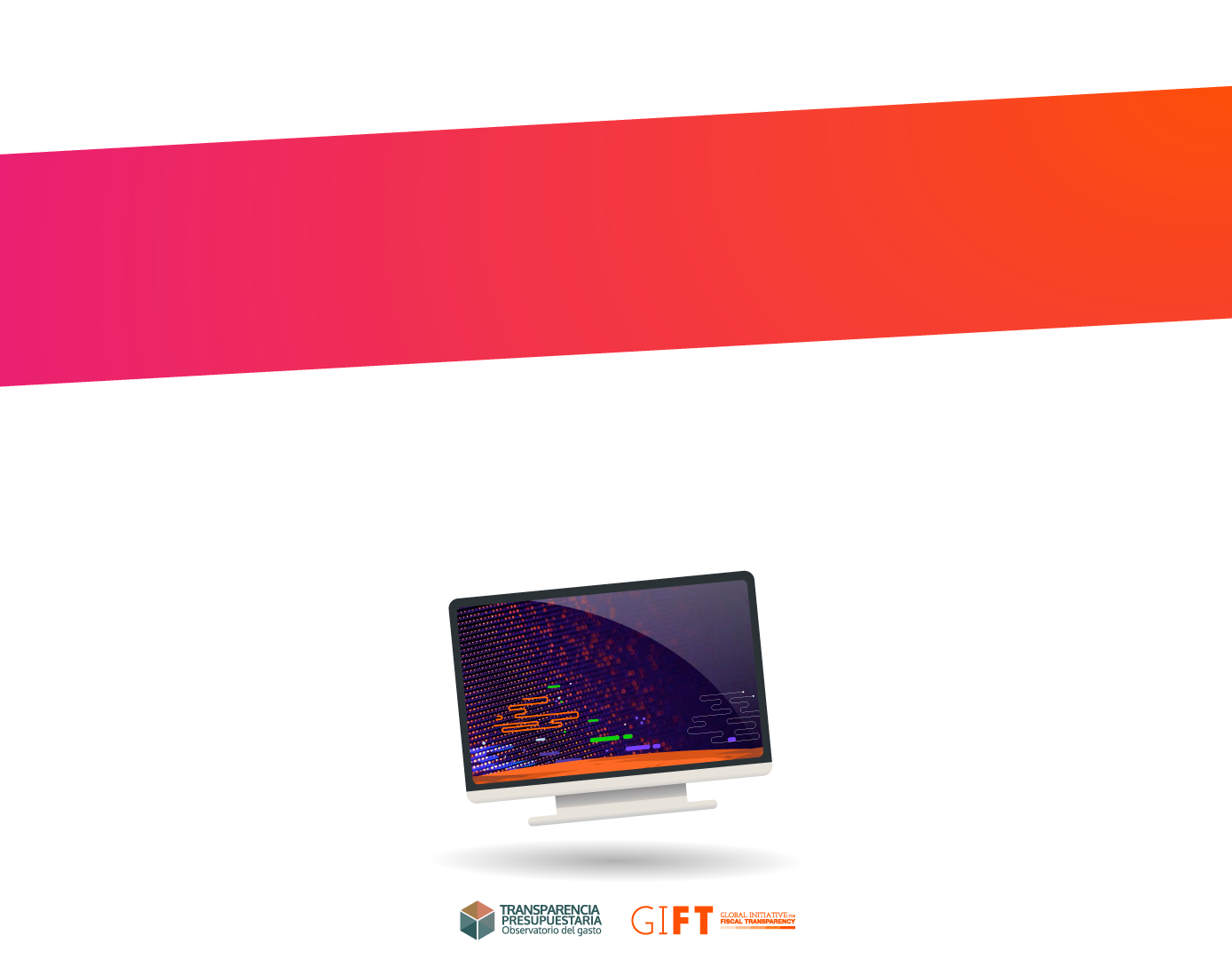 ¡Llevemos los datos presupuestarios abiertos a las calles!
@FiscalTrans
@TPresupuestaria